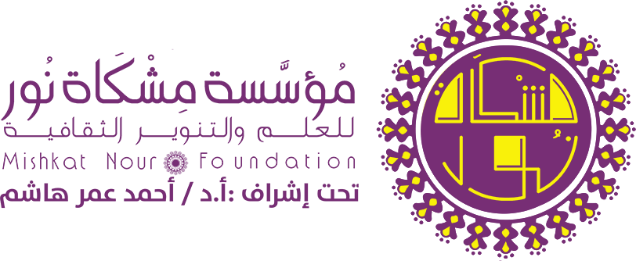 مشروع كشك أخلاق الرقمي
نظام التحالف الرقمي للمجتمع المدني
تماشيًا مع رؤية مصر 2030
واستراتيجية مصر لتحقيق التحول الرقمي
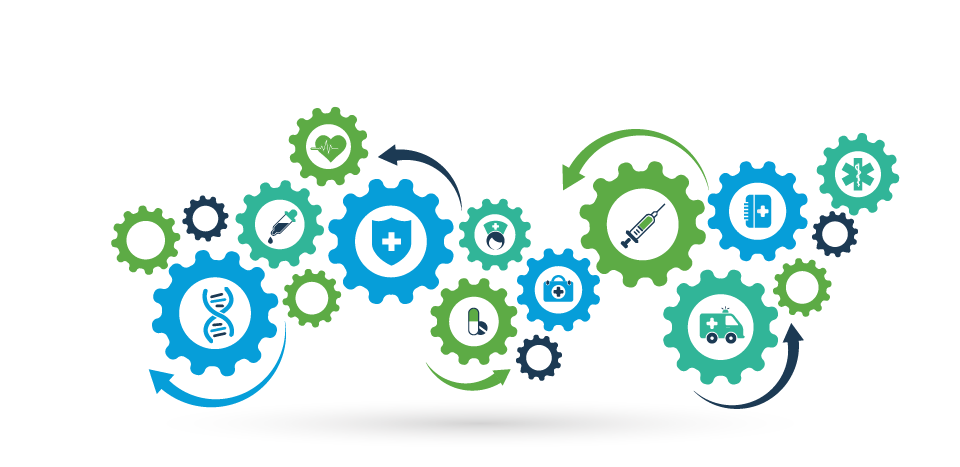 عن  مشروع التحالف الرقمي للمجتمع المدني
هو الاعتماد على التكنولوجيا الرقمية في طريقة عمل المجتمع المدني لتقديم الخدمات والمساعدات الاجتماعية 
مما يؤدي إلى إحداث تغيير جذري في تقديم المساعدات للمستفيدين من حيث :

تقليل الأخطاء - زيادة الإنتاجية  -خفض التكاليف التشغيلية
سيكون النظام الرقمي درع واقي في أوقات الأزمات والكوارث - سهولة تحليل بيانات المستفيدين بشكل صحيح 
الحد من ظاهرة تعددية طلب الأعلانات من المؤسسات - توفير قاعدة بيانات متكاملة من المستفيدين 
بخلاف البعد الرقمي هناك أبعاد اجتماعية وطبية ونفسية ومحلية ورياضية وثقافية وترفيهية للتحالف الرقمي
تطوير المستوى الإداري والخدمي - الحفاظ على توجية التبرعات ووصولها للمستفيدين الأكثر استحقاقًا
تحويل المجتمع المدني من مجتمع مدني منحصر في المؤسسات كبيرة لا تتجاوز 10 مؤسسات إلى مجتمع مدني كبير يتعدى 150 مؤسسة كمرحلة أولى
الأهداف :
1 – تحقيق الهدف رقم 12 من أهداف التنمية المستدامة
2 – تحقيق رؤية مصر الرقمية 2030
3 – تحقيق الهدف رقم 8 من أهداف التنمية المستدامة           4  – زيادة الإنتاجية
5 – خفض التكاليف التشغيلية                                       6 – تقليل نسبة الأخطاء
7 – تعزيز الجمعيات الأهلية الصغيرة                               8 – ربط database  الخاصة بالابحاث الاجتماعية بين الجمعيات والمحافظات
9 – إعطاء مشروع كشك أخلاق للمؤسسات والجمعيات الأهلية للعمل بمقتضى أساليبه وبرامجه وتقديم الدعم الفني والإداري لهم
ERP System  NGO’S
برامج كشك أخلاق
الإدارات التشغيلية
بيوت مستورة (رفع كفاءة المناطق البيئية والمجتمعية)
قلوب (محور ترفيهي للمناطق العشوائية)
منصة عندي سؤال (محور تعليمي )
مدرسة الأخلاق (محور تعليمي )
شطارة مصر (تمكين اقتصادي )
البوصلة (تمكين اقتصادي )
البوليس المجتمعي (تعديل سلوك )
Dashboard
إدارة المخازن
إدارة التخطيط والمتابعة 
الإدارة المالية 
إدارة المشتريات
إدارة الموارد البشرية 
إدارة المتبرعين
إدارة الأبحاث الاجتماعية 
إدارة المستفيدين
إدارة الجودة
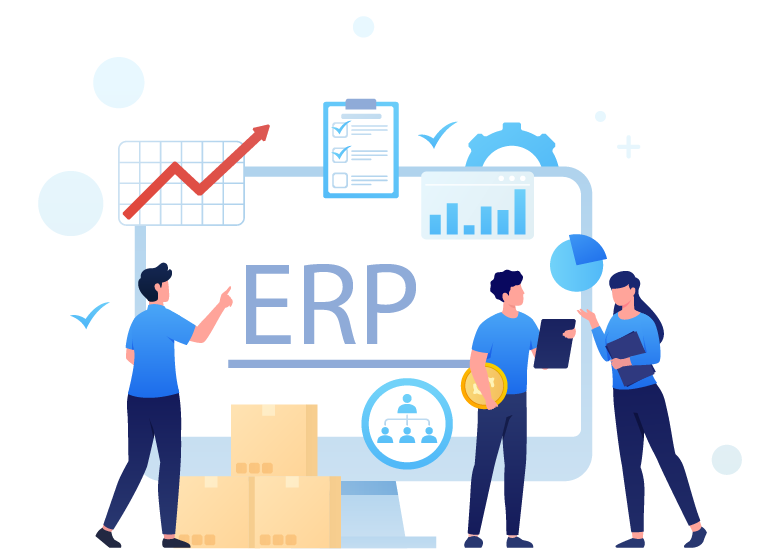 القابلية للتكرار للمشروع
يعتمد مشروع كشك أخلاق الرقمى على تحقيق الاستمرارية من خلال عامل الإنتشار على ثلاثة مراحل.
المرحلة الأولى : تستهدف 150 جمعية - المرحلة الثانية : تستهدف 300 جمعية  - المرحلة الثالثة : تستهدف 300 جمعية
الأثر الاجتماعي للمشروع
مساعدة المستفيدين بأقل تكلفة ممكنة.
مساعدة أكبر عدد من المستفيدين مع ضمان عدم تكرار وصول المساعدات لنفس المستفيد، مما يُتيح خدمة مستفيدين أكثر.
ضمان عملية التجديد المستمر للبيانات بسبب كثرة التعامل معها، مما يوفر الوقت والمجهود والاتصالات.
يساعد التحول الرقمي المؤسسات على التوسع والانتشار في إطار أكبر والوصول إلى شريحة أكبر من المستفيدين والأسر رقيقة الحال الذين يتعثر على المؤسسات الخيرية الوصول إليهم وعدم خدمتهم
الأثر القومي للمشروع

تكوين شبكة تحالف بين الجمعيات الأهلية ضد الكوارث والأزمات الوطنية
المشروع الأول في الشرق الأوسط لربط قاعدة بيانات المجتمع المدني وسهولة تكوين تحالف وتعاون فيما بينهم
تحويل المجتمع المدني من مجتمع مدني منحصر في مؤسسات كبيرة لا تتجاوز 10 مؤسسات إلى مجتمع مدني كبير يتعدى 150 مؤسسة كمرحلة أولى وصولاً إلى 1050 جمعية ومؤسسة أهلية مع نهاية تطبيق المشروع
 الحوكمة التقنية وحوكمة التحول الرقمي تحقق استراتيجيات المؤسسات في التطوير والتقليل من المخاطر والتلاعب.
نتيجة اعتماد المؤسسات والجمعيات الأهلية في تقديم مساعدتها للأسر والمستفيدين على النظام الورقي في الأبحاث والدراسات الاجتماعية للأسر، يؤدي إلى استنزاف موارد الجمعيات والمؤسسات الأهلية
الأثر النفسي للمشروع
تقليل الجهد الذهني على العنصر البشري.
تمكن الأفراد من خلالها الوصول إلى مصادر المعلومات دون الالتزام بمكان أو زمان.
الأثر الاقتصادي للمشروع 


زيادة الإنتاج بأقل تكلفة لتوافر كمية ضخمة من البيانات من خلال ERP System.
سهولة توفير فرص عمل لعدد كبير من التخصصات لسهولة الوصول للبيانات من خلال ERP System.
تقليل إهدار الموارد من الجهد والمال والطاقة بسبب تقليل المعاملات التقليدية.
توفير الوقت وسرعة الإنجاز.
توفير بدائل بشكل سريع في حالة وجود صعوبات.
يعمل على تحسين الكفاءة التشغيلية وينظمها لعدد  150 مؤسسة كمرحلة أولى وصولاً إلى 1050 جمعية ومؤسسة أهلية مع نهاية تطبيق المشروع.
تحسين الجودة وتبسيط إجراءات الحصول على الخدمات المقدمة للمستفيدين بشكل به إتقان وإحسان.
يُولد فرصاً لتقديم خدمات مبتكرة وإبداعية.
البُعد البيئي
الاستخدام الأمثل للموارد وترشيد استهلاكها عن طريق القضاء على تعددية المساعدات الاجتماعية المًقدمة من الجمعيات الأهلية للمستفيدين، عن طريق مشاركة قواعد بيانات الأبحاث الاجتماعية بين الجمعيات وتتبُع مدى تلبية احتياجات كل أسرة من خلال المؤسسات وحصر الاحتياجات الأخرى الغير مُلبية. 
تقليل مساحات التخزين الورقية أو ما يسمى ب (الأرشيف) لقلة عدد الأوراق المستخدمة والتي تنتهي تدريجيًا
 التنسيق مع الجهات الأهلية على الاستخدام الأمثل للموارد وترشيد استهلاكها، عن طريق توفير استخدام النظام الورقي للجمعيات واستخدام نظام الرقمنة بديلاً عنه.
يساهم في تقليل انتقالات وسفر العاملين في عدد 1050 جمعية ومؤسسة أهلية لاعتمادهم على وجود نظام ERP System مشترك بين الجمعيات الأهلية، مما يؤدي لتقليل تلوث البيئة لقلة استخدام المواصلات.
دعم عدد 12 هدف من أهداف التنمية المستدامة بشكل غير مباشر عن طريق تطبيق مشروع كشك أخلاق من خلال 150 جمعية أهلية.
يساعد التحول الرقمي المؤسسات التوسع والانتشار في إطار أكبر والوصول إلى شريحة أكثر من المستفيدين.
البعد التكنولوجي للمشروع

نظام التحول الرقمي يُلزم المؤسسات على استخدام التكنولوجيا الحديثة لمواكبة العصر وتوفير الوقت والجهد ، مما يسمح بتطوير إمكانيات العنصر البشري في استخدام التكنولوجيا وتدريجيًا اختفاء نسبة الأمية في استخدام الأنظمة الإلكترونية والتعامل مع الحاسب الألي، بل وظهور فرص عمل فنية لم تكن منتشرة من قبل مثل (البرمجة ).